CASAL D’ESTIU  DE CATALÀ PER A NOUVINGUTS
Durant aquest mes de juliol, a Rubí Forma, els dimarts i dijous  de 9 a 11h s’estan realitzant els Casals de llengua catalana per a l’alumnat nouvingut.
Les activitats que es realitzen són totes de caràcter oral, per poder-se familiaritzar amb les expressions habituals i el vocabulari més bàsic.
Benvinguts i benvingudes a Catalunya!
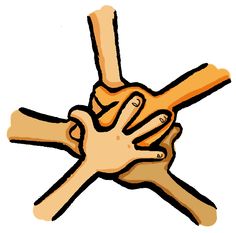